Зміст навчання математики в початковій школі. Змістові лінії освітньої галузі “Математика”
Числа. Дії з числами
Числа. Дії з числами
Числа. Дії з числами
Числа. Дії з числами
Числа. Дії з числами
Величини
Величини
Величини
Математичні вирази. Рівності. Нерівності
Математичні вирази. Рівності. Нерівності
Математичні вирази. Рівності. Нерівності
Математичні вирази. Рівності. Нерівності
Сюжетні задачі
Сюжетні задачі
Сюжетні задачі
Просторові відношення. Геометричні фігури
Просторові відношення. Геометричні фігури
Просторові відношення. Геометричні фігури
Робота з даними
Системоутворювальна змістова лінія “Числа і дії з числами”.
Розширення множини чисел відбувається поступово – по концентрах:
Системоутворювальна змістова лінія “Числа і дії з числами”.
В межах кожного концентру реалізуються й інші змістові лінії:
Системоутворювальна змістова лінія “Числа і дії з числами”.
В концентрі “Тисяча” поняття числа розширюється шляхом введення частин величини – дробів з чисельником 1.

 В концентрі “Багатоцифрові числа” формується поняття звичайного дробу.
Зміст навчання математики в початковій школі. Нова навчальна програма для 1- 4 класів (2011 рік)
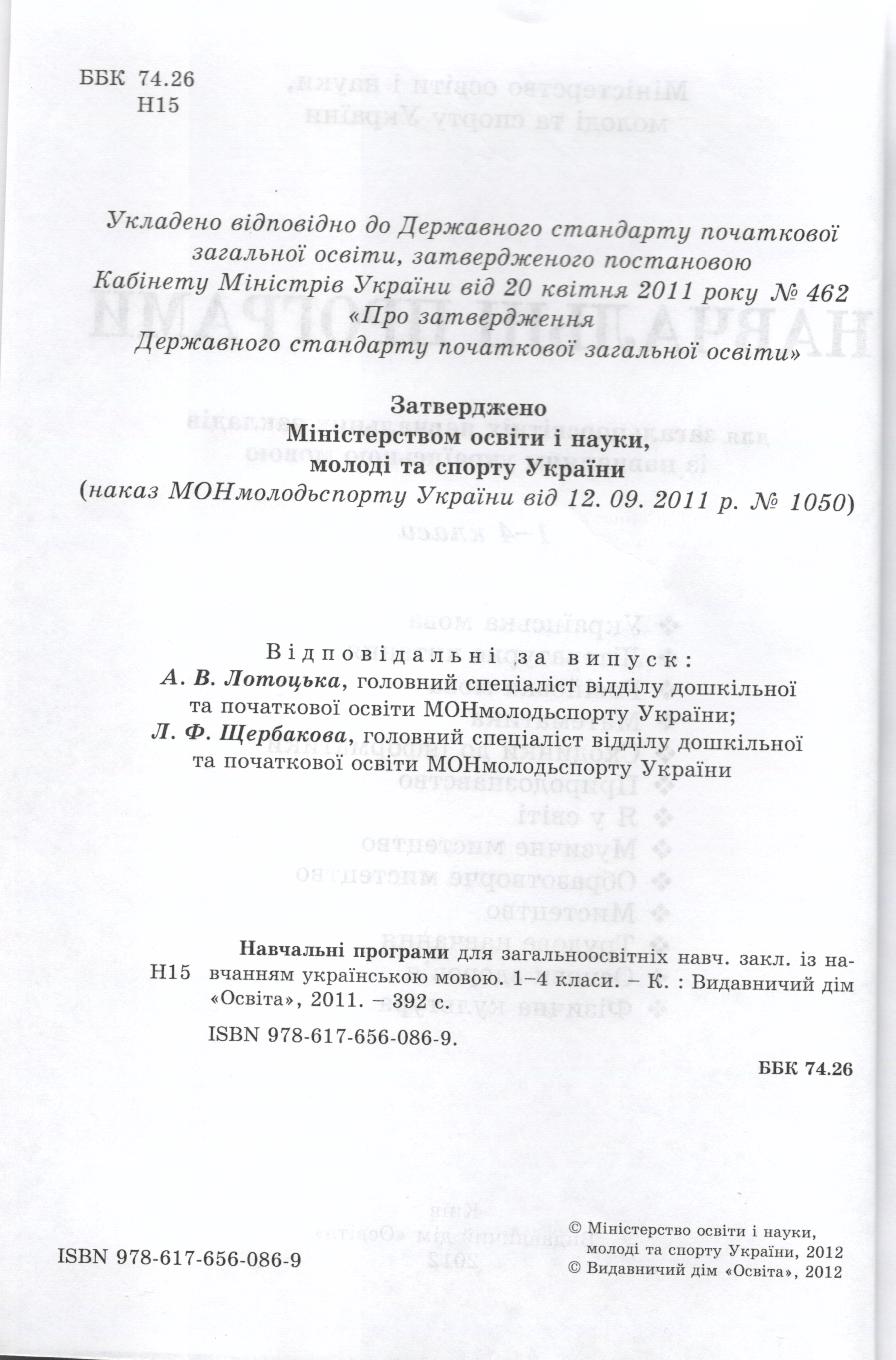 Завдання навчання математики:
Нова навчальна програма. 1 класЧисла. Дії з числами
Основні відмінності нової програми від попередньої
Порівняльний аналіз подано на сайті: http://skvor.info